PowerPoint-Vorlage für 3D-Fischgrätendiagramme
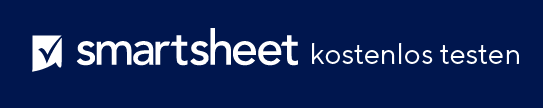 Verwendung dieser Vorlage: Diese Vorlage für ein 3D-Fischgrätendiagramm wurde für Situationen entwickelt, in denen eine ansprechende Präsentation von entscheidender Bedeutung ist, wie z. B. bei Kundengesprächen. Für Fachleute in visuell geprägten Bereichen, wie z. B. in der Werbung, der Kreativbranche oder im Bildungswesen, könnte sie besonders nützlich sein. Die Vorlage ist auch ein effektives Tool für Teambuilding-Veranstaltungen, bei denen visuelle Metaphern das Verständnis und das Gedächtnis fördern können.
  
Besonderheiten der Vorlage: Das 3D-Design dieser Vorlage verleiht Präsentationen einen einzigartigen visuellen Reiz. Das Layout sorgt für einen natürlichen Ablauf, der das Publikum durch die gesamte Analyse führt, was es zu einem praktischen und dennoch ästhetisch ansprechenden Tool macht.
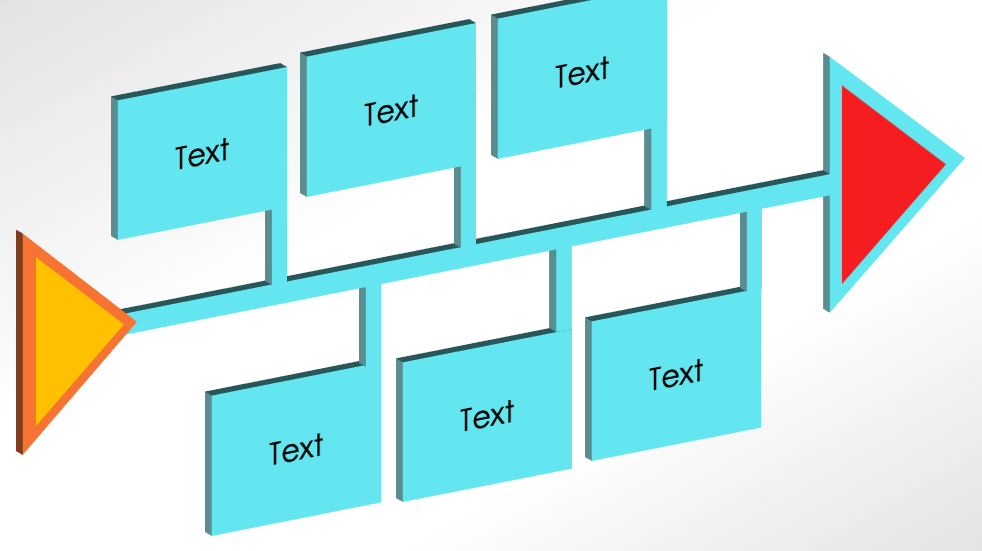 Text
Text
Text
Text
Text
Text